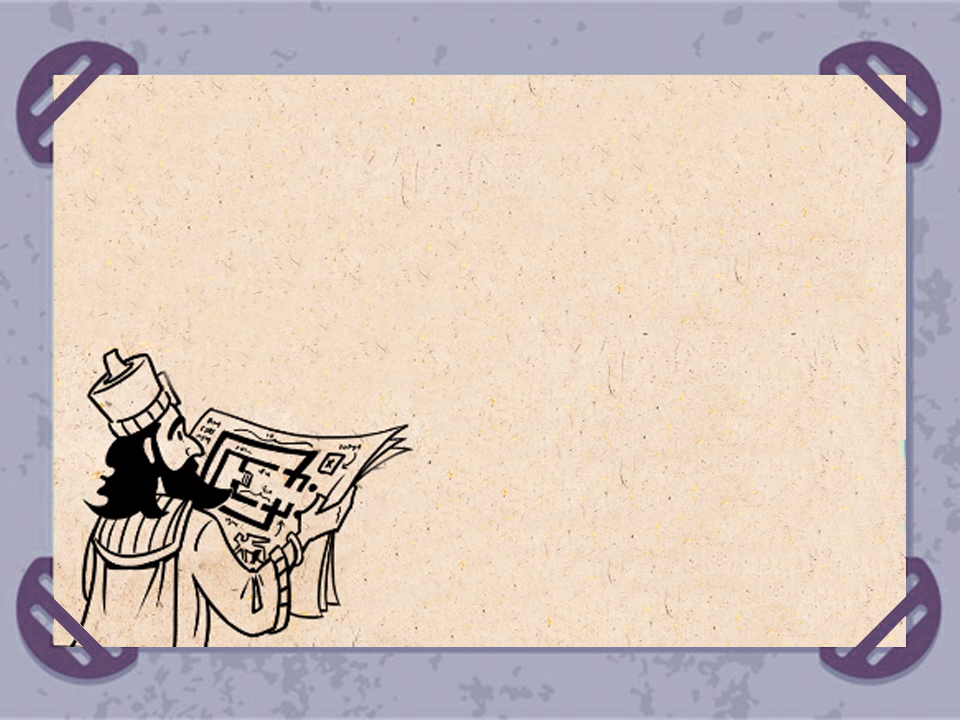 SOLOMON’S
BUSINESS WISDOM
Ecclesiastes 11:1-6
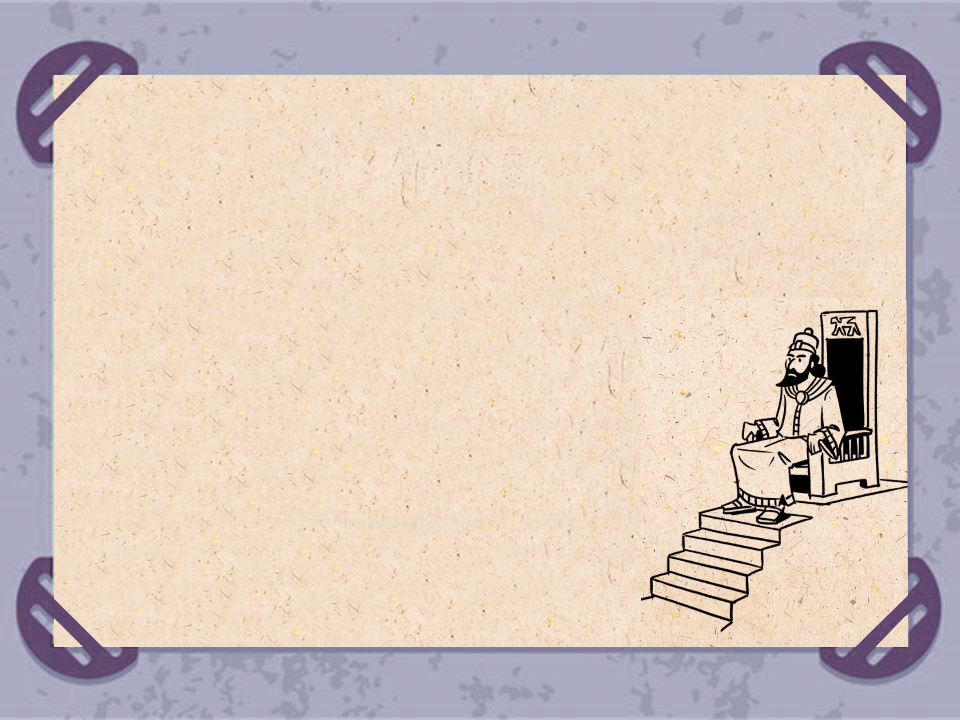 SOLOMON WAS THE RICHEST,
WISEST MAN ON EARTH!
- Solomon had the biggest building projects

- Had successful international businesses

- Solomon was an advisor for
	kings & queens, (1 Kings 4:34)

- Solomon gave business advice
	in Eccl. 11:1-6
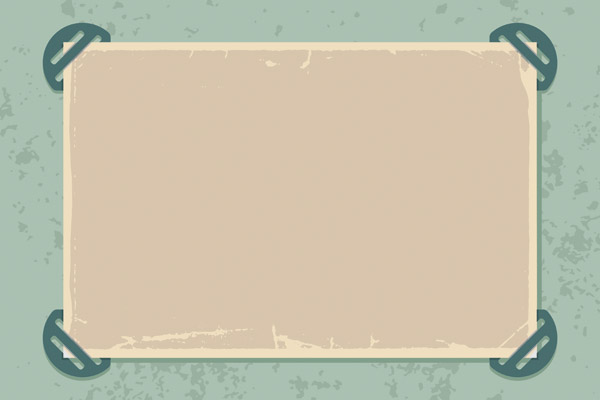 ADVICE #1
SPREAD YOUR INVESTMENTS

Eccl.11:1 “Cast your bread
upon the waters, for you 
will find it after many days.”
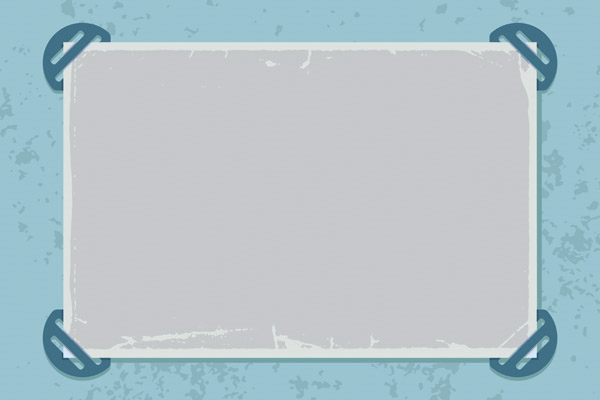 NATURAL ADVICE:
Spread your investments & be patient for good results, Gal.6:9

SPIRITUAL ADVICE:
Spread the Word of God afar, Jn.6:35 & Rev.17:15
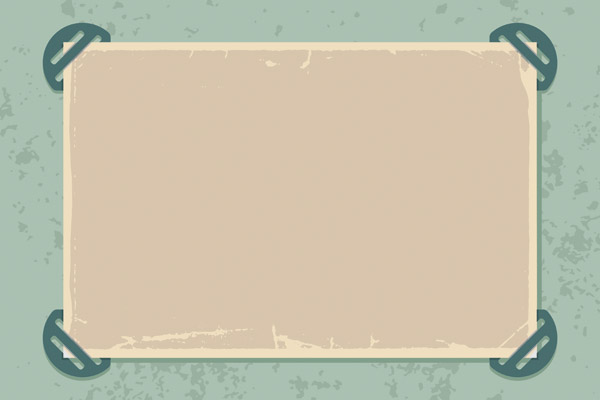 ADVICE #2
GENEROSITY IS INSURANCE

Eccles. 11:2 “Give a serving
to seven, & also to eight,
for you do not know what evil
will be on the earth.”
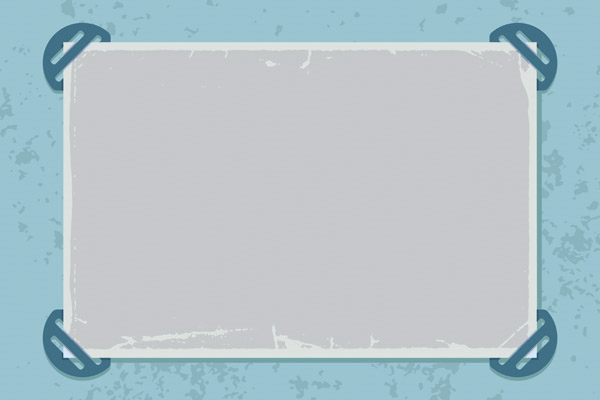 NATURAL ADVICE:
Generosity will earn you the people’s favor & help, Job 42:11

SPIRITUAL ADVICE:
God will protect & repay the generous, Ps.41:1-3
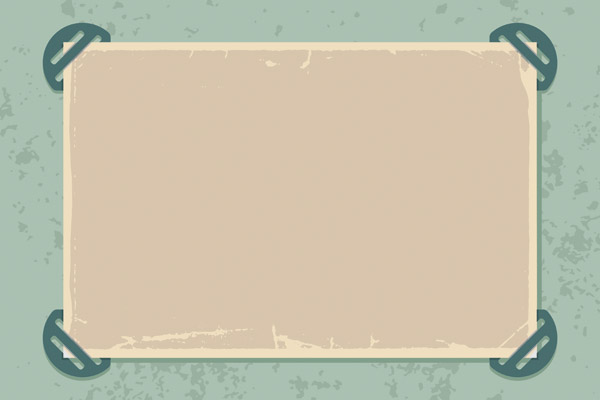 ADVICE #3
CHARACTER DETERMINES YOUR RESULTS

Eccles. 11:3 “If the clouds are full of 
rain, they empty themselves upon the earth; and if a tree falls to the south or the north, in the place where the tree falls, there it shall lie.”
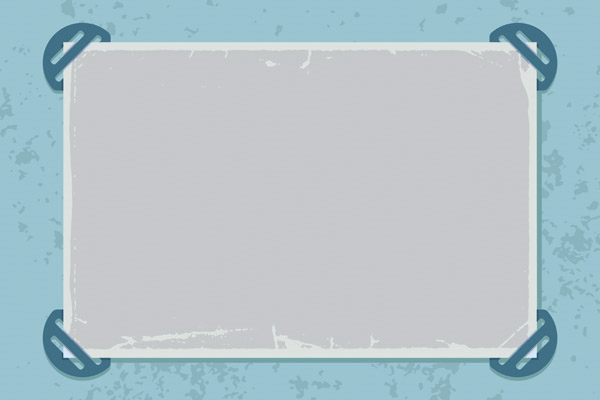 NATURAL ADVICE:
If you have good character your works will be a blessing & your life will end well, Job 29:11-23 & 42:12-17

SPIRITUAL ADVICE:
Your ministry & eternal inheritance
is determined by your character, Prov.25:14, Mt.7:17-19
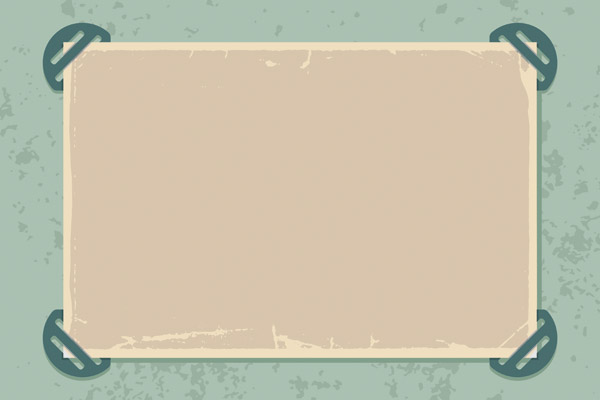 ADVICE #4
DON’T BE OVERLY CAUTIOUS

Eccl.11:4 “He who observes
the wind will not sow,
and he who regards the clouds
will not reap.”
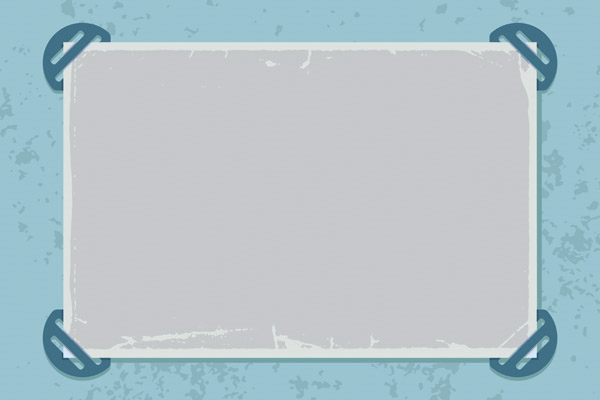 NATURAL ADVICE:
Don’t be discouraged by the obstacles, Gen. 26:1-12, Heb.11:1

SPIRITUAL ADVICE:
Walk by faith, not by sight, 2 Cor.5:7
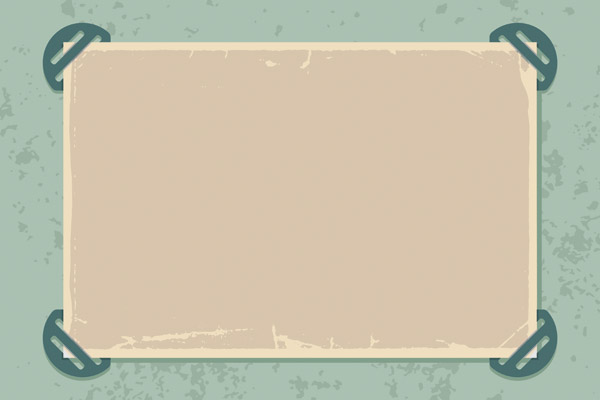 ADVICE #5
GOD IS IN CHARGE,
NOT YOU!

Eccl. 11:5 “As you do not know
what is the way of the wind, or
How the bones grow in the womb 
of her who is with child, so you 
do not know the works of God 
who makes everything.”
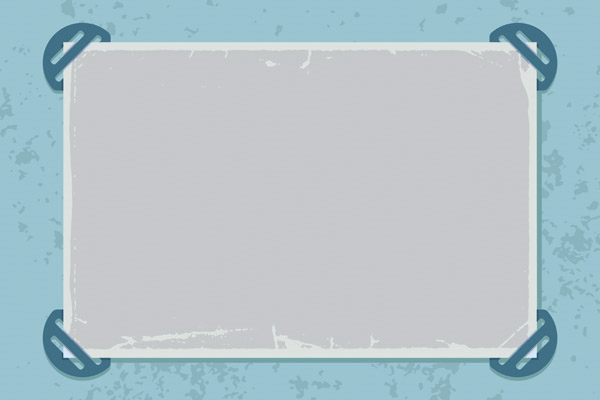 NATURAL ADVICE:
Don’t worry about unknown things or small beginnings if you are in the will of God, Prov.3:5, Jam.4:15

SPIRITUAL ADVICE:
God’s works have invisible & small beginnings, Mt.13:31-32, Is.55:8-9
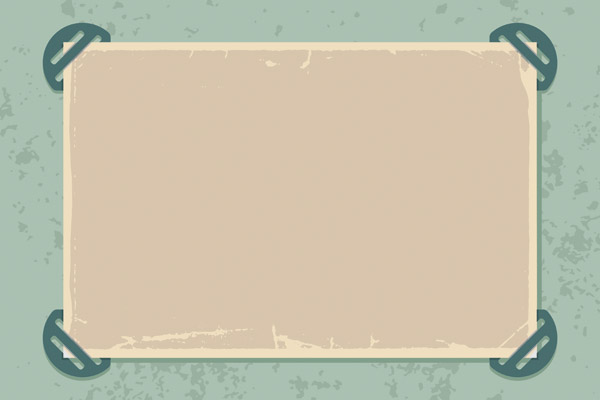 ADVICE #6
BE DILIGENT AND HAVE FAITH

Eccles. 11:6 “In the morning
sow your seed, and in the evening
do not withhold your hand;
for you do not know which will 
prosper, either this or that, or 
whether both alike will be good.”
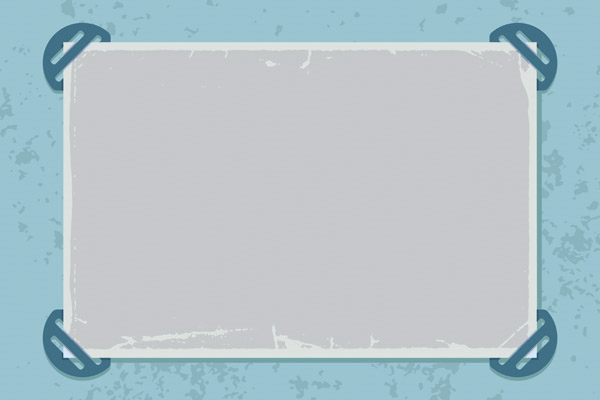 NATURAL ADVICE:
Diligently do your best & be optimistic, Prov.10:4

SPIRITUAL ADVICE:
Sow to the Spirit and you will 
reap a good harvest! Gal.6:8
With GOD’S WISDOM
we can be fruitful
in both
natural and spiritual
works!